Escape the temple
BEGIN YOUR ADVENTURE
Background
You have been searching the abandoned catacombs for treasure all day.
 As you wander down the dark tunnels, the floor opens up beneath you. 
You fall into the dark abyss.
-----
You sit up. At first you are confused, but then you remember
what happened. You must escape.

Do You:
Explore		Get Some Rest
exploring
You stand up and walk down the only passageway,
and there’s a dark hole in the ground.

Do You:
Walk Around It		Jump Down It
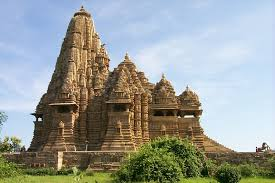 Getting rest
When you wake up, you feel refreshed and alert.
Then you see two buttons on the wall
that you didn’t notice before.
There’s also a passageway.  

Do You?
Investigate The Passageway		Investigate The Buttons
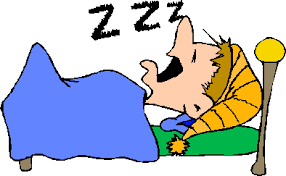 Walk around the hole
As you walk around the hole you  hear
a clicking noise. All of a sudden something
sharp hits you in the back.

YOU DIE
Retry
Jump down the hole
You leap down in the darkness,
and land on top of wooden stakes.

YOU DIE
Retry
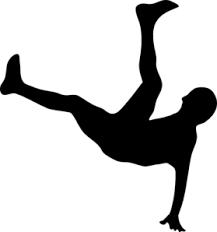 Investigate the buttons
You walk over to the two buttons.
On the wall above them it says:
INSERT THE CORRECT COMBINATION

Do You:
Push The Left Button		Push The Right Button
Push Both Buttons		Do Absolutely Nothing
You push the left button
The wall to the side of you grinds open, 
and you walk down the hidden passage.
You walk into a room, and the entrance behind
you slams shut. There are two passageways.

Do You:
Go Left		Go Right
You push the right button
You get blown up.

YOU DIE
Retry
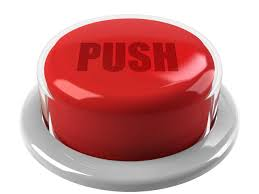 You push both buttons
You get blown up.

YOU DIE
Retry
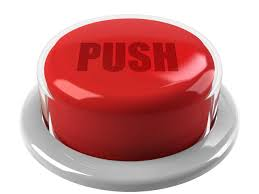 You do absolutely nothing
You die of boredom.

YOU DIE
Retry
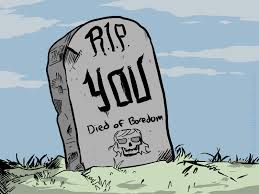 You go left
There’s a dark hole in the
ground. You hear a hissing, 
clicking noise.

Do You:
Jump Over It		Jump Down It
You go right
There’s a button on
the wall.

Do You:
Push It		Don’t Push It
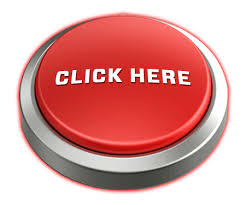 Push The button
You get blown up.

YOU DIE
Retry
Don’t Push the button
You get bored and
push it anyways.
You get blown up.

YOU DIE
Retry
You jump over it
Spears shoot out of the
wall in front of you,
stabbing you.

YOU DIE
Retry
You jump down it
You jump down into the hole, and
get washed away by a 
current of water.
You land in a passageway.

Do You: 
Go Left		Go Right
You go left
You go left, and accidentally release
a large boulder. It rolls down
 the passageway towards you.

Do You:
Run		Stand Against The Wall
you go right
I’m running out of death ideas.

YOU DIE
Retry
you run
You aren’t fast enough,
and you get squished 
into a pulp.

YOU DIE
Retry
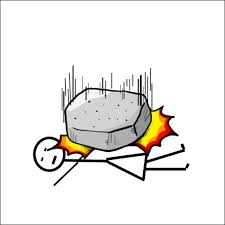 you stand against the wall
Luckily, the boulder rolls 
past you. There is a ladder
leading up, and the passage also
turns right.

Do You:
Investigate The Ladder		Go Down The Passageway
You investigate the ladder
You walk over to the ladder.

Do You:
Go Up It		Go Down It
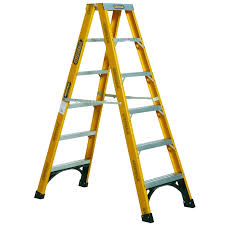 go down the passageway
You go down the passage,
and the ground opens up
beneath you, and you fall
to your death.

YOU DIE
Retry
you go up the ladder
The ladder breaks, and
you fall on your neck.

YOU DIE 
Retry
you go down the ladder
You see a light.

Do You:
Go Towards It		Take A Nap
You took a nap
YOU FOOL YOU WERE
AT THE END AND YOU
TOOK A NAP

Retry
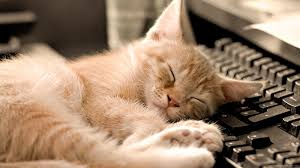 you went towards the light
Congratulations!You Escaped!

Victory Slide
YOU WON
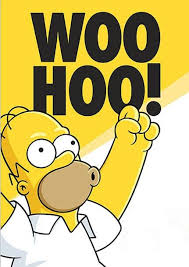